Kurzemes reģionaĀrpusģimenes aprūpes atbalsta centrs «Liepāja»Guna Krēgere-MedneBrīvības iela 9, Liepāja, LV-3401mob.tel.29110236
SPA «Valsts programma bērna un ģimenes stāvokļa uzlabošanai- 2018.gadā»
Kopš 2005.gada, Sociālo pakalpojumu aģentūra (SPA) sadarbībā ar Bērnu un ģimenes lietu ministriju, turpmāk Labklājības ministriju un Valsts bērnu tiesību aizsardzības inspekciju īstenotie pakalpojumi:
Sociālo pakalpojumu aģentūra nodrošina
Valsts programmas atbalsta punkti
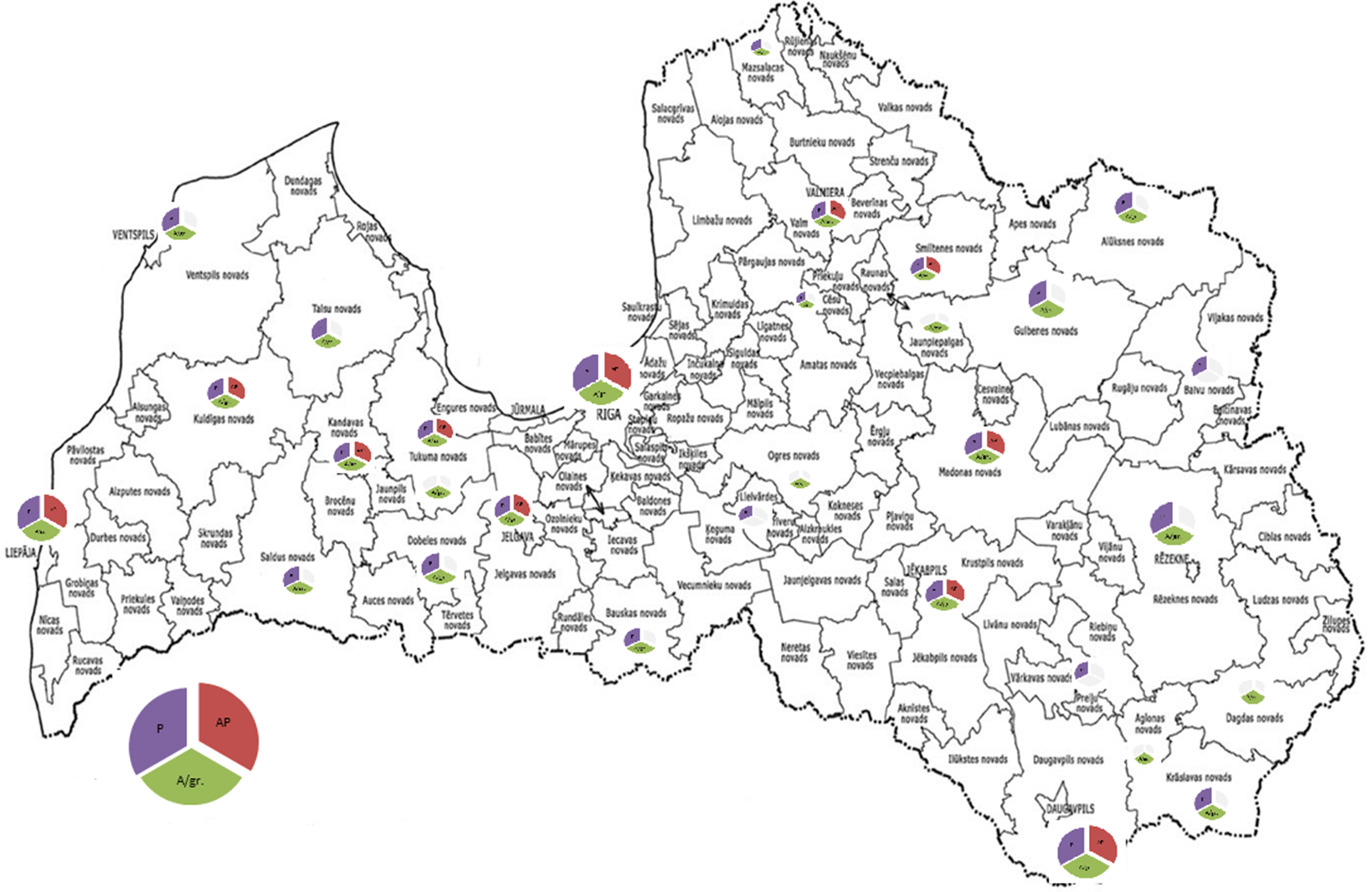 P- psihologa konsultācijas;
A/gr – atbalsta grupas;
AP- apmācību grupas.
SOCIĀLO PAKALPOJUMU AĢENTŪRAS  STRUKTŪRA (PIRMSĀKUMSI 2003.GADS)
NODIBINĀJUMS «SOCIĀLO PAKALPOJUMU AĢENTŪRA» REĢISTRĒTIE ĀRPUSĢIMENES APRŪPES ATBALSTA CENTRI LATVIJĀ
Sociālo pakalpojumu aģentūra Kurzemē, Liepājā – pašvaldību finansēti pakalpojumi:
No 2017.gada darbojas audžuģimeņu sociālā atbalsta programma Liepājā:
Strādā speciālisti: 
sociālais darbinieks/koordinators; Speciālais pedagogs/montesori pedagogs; logopēds; fizioterapeits; bērnu psihiatrs; atbalsta grupa; asistēšana pie bioloģiskā vecāka un bērna tikšanās; psihoterapeiti; psihologi; smilšu spēles terapija.
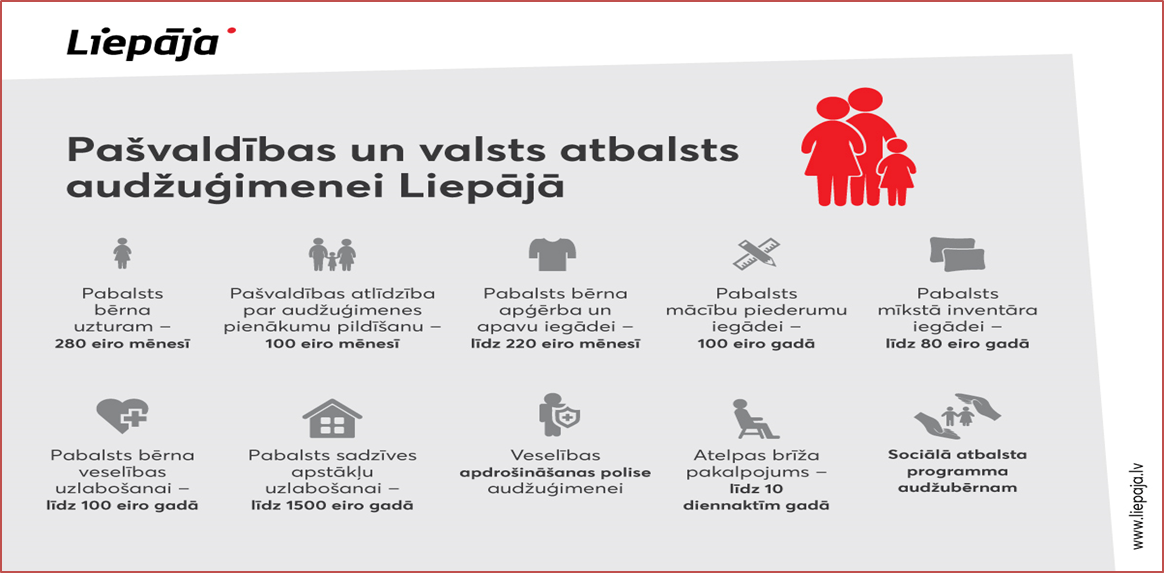 Sadarbība ar Liepājas pašvaldību
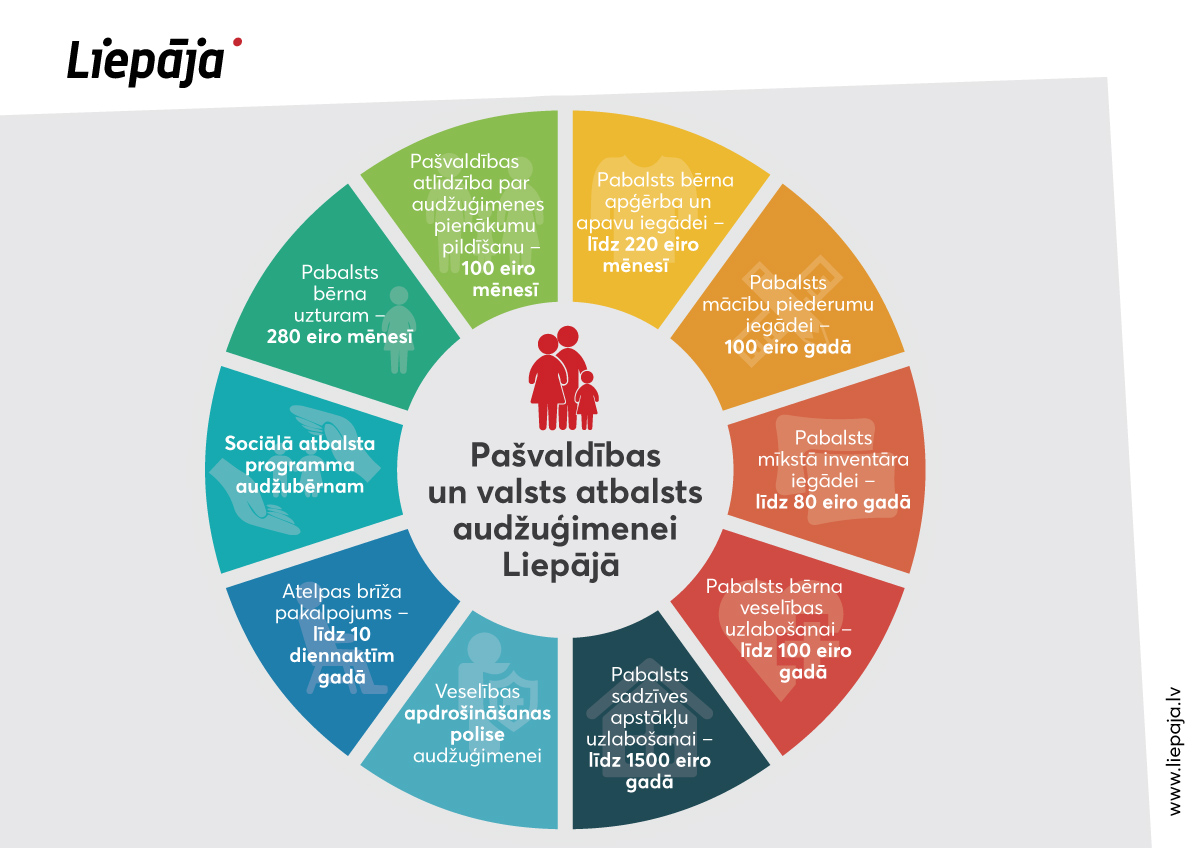 Kurzemes ārpusģimenes aprūpes atbalsta centrs «Liepāja» - valsts finansējums
Uzsākta sadarbība ar sekojošām pašvaldībām un noslēgtas vienošanās ar pašvaldībās dzīvojošām audžuģimenēm:
Liepājas pilsēta;
Pāvilostas novads;
Aizputes novads;
Durbes novads;
Priekules novads;
Rucavas novads;
Nīcas novads;
Vaiņodes novads;
Grobiņas novads;
Skrundas novads.
Valsts pakalpojumu grozs
Atbalsta centrs nodrošina:
SPECIALIZĒTAJĀM AUDŽUĢIMENĒM AC papildus nodrošina:
Bērna un audžuģimeņu atbalsta sistēmas iesaistītās institūcijas un to mijiedarbība
Laika posmā, kamēr bērns atrodas krīzes audžuģimenē, pašvaldības sociālais dienests sadarbībā ar bāriņtiesu un citām iesaistītajām iestādēm uzsāk intensīvu sociālo darbu ar bērna vecākiem, lai novērstu apstākļus, kas bija par pamatu bērna aizgādību tiesību pārtraukšanai vecākiem vai, ja nav iespējama bērna atgriešana vecāku aprūpē, bērnam tiek meklēts  aizbildnis vai audžuģimene.
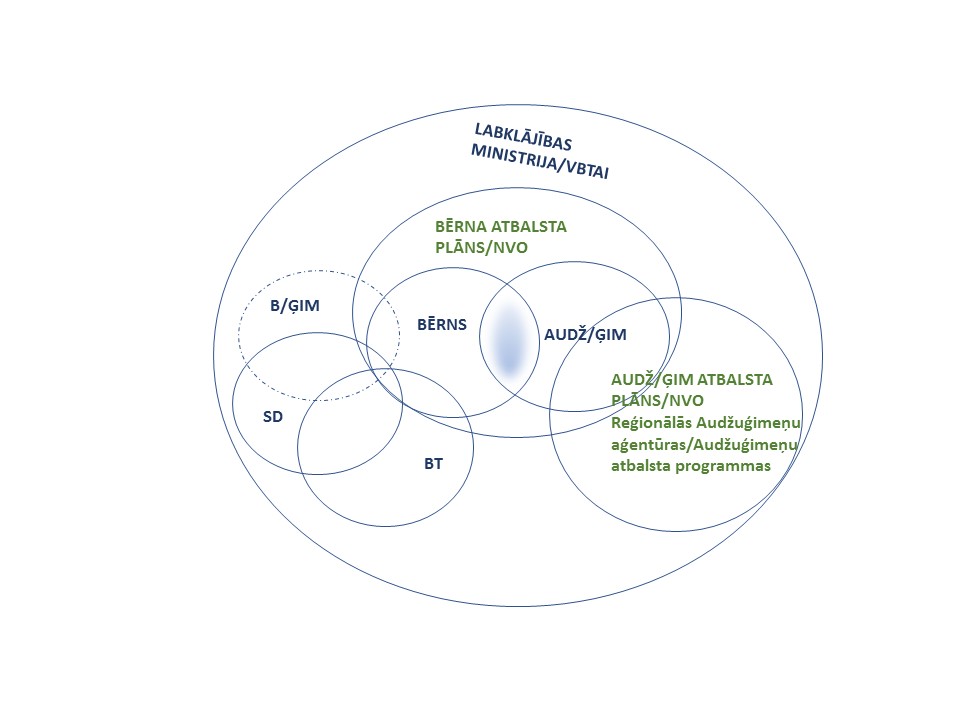 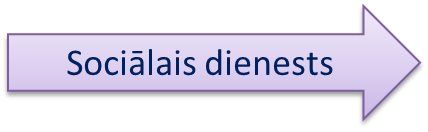 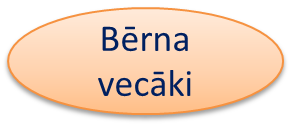 VALSTS PAKALPOJUMA GROZS
Atbalsta grupas – aģ., adoptētājiem, aizbildņiem
Pilnveides apmācības 8h
Saskarsmes organizēšana 
ar bioloģisko ģim.
Jauno audžu ģimeņu apmācības 
50h
Izbraukums uz dzīvesvietu
Psihologa konsultācija
Specializēto A/ģ apmācības
Prakses organizēšana 16h
Sociālā darbinieka konsultācija
Kampaņa - LIEPĀJĀ
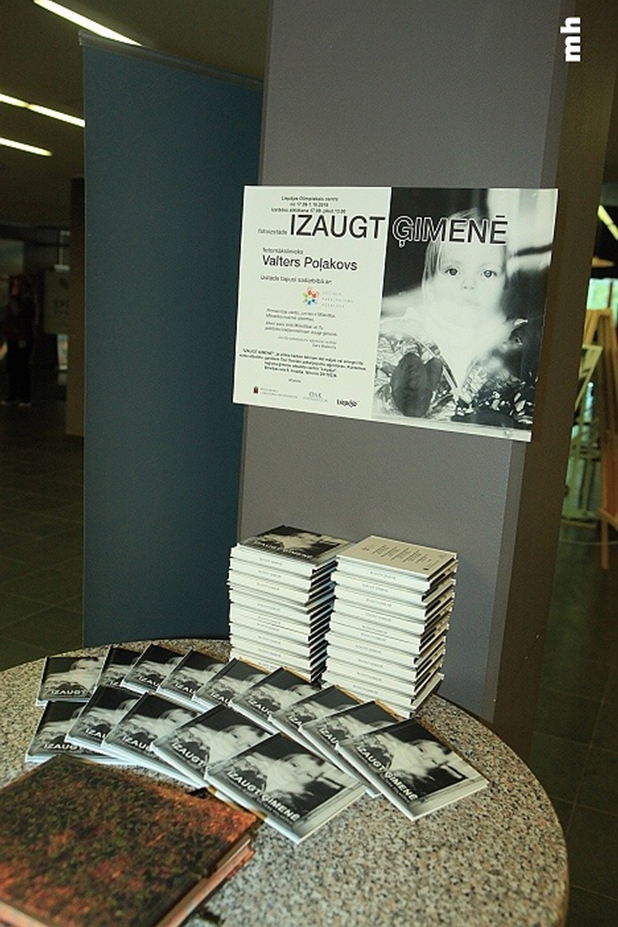 Turpinās kampaņa- IZAUGT ĢIMENĒ
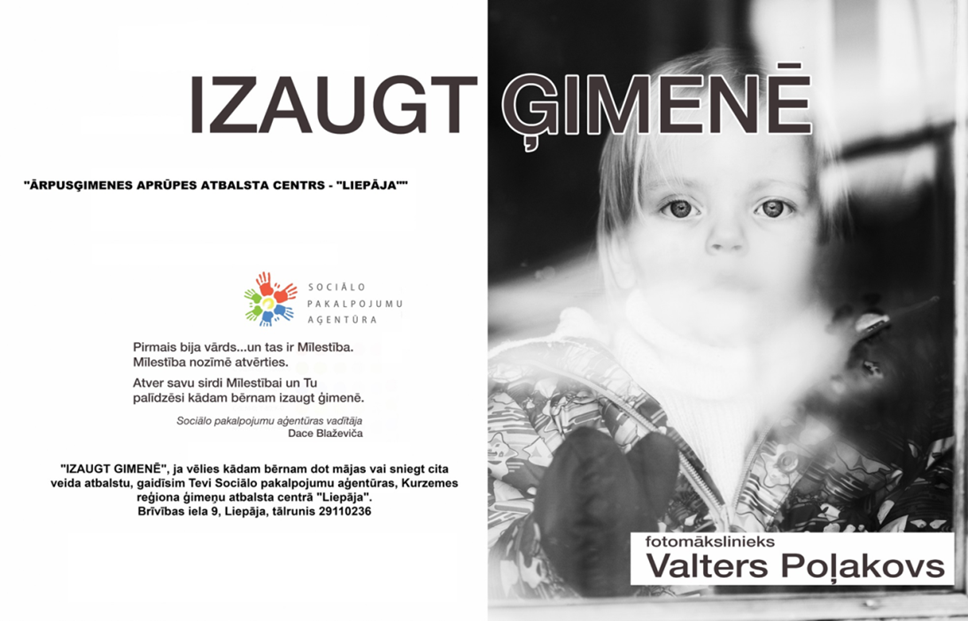 Iztāde atklāta Rīgā (Smiļģa muzejā), esam devušies jau uz Daugavpili, Liepāju, Rīgu -Rīgas domi, Iecavu;
Dosimies uz Prezedenta pili 
JAUNO AUDŽUĢIMEŅU APMĀCĪBA«5 SOĻU INTERAKTĪVĀ APMĀČIBAS PROGRAMMA» 50h, 16h prakseIzstrādājuši Latvijas profesionāļu komanda
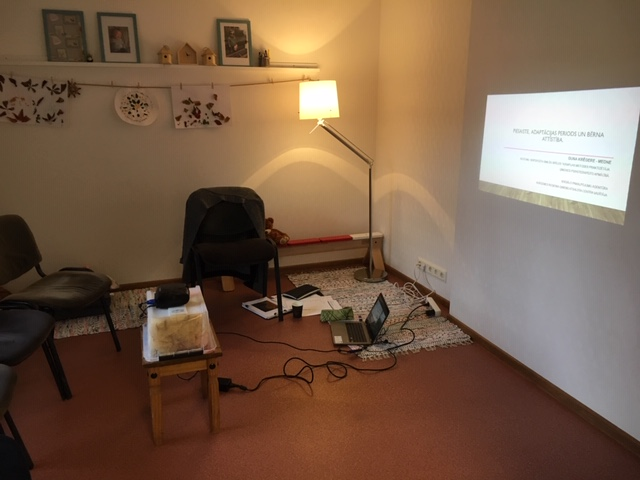 INFORMĀCIJAI:
Uzsāktas potenciālo audžuģimeņu apmācības:




       !  

  
Esam gatavi nodrošināt specializēto audžu ģ. apmācību, ir bijis pilotprojekts.
Pieteikšanās: 27794994 (Evija Rācene); 
www.spa-nvo.lv
Rīga
06.10.- 27.10.
Liepāja
13.10.-03.11.
Daugavpils
10.11.- 01.12.
Smiltene
20.10.-04.11
Rīga
24.11.- 09.12.
Specializēto Audžuģimeņu apmācības
Adrese: Brīvības iela 9, Liepāja
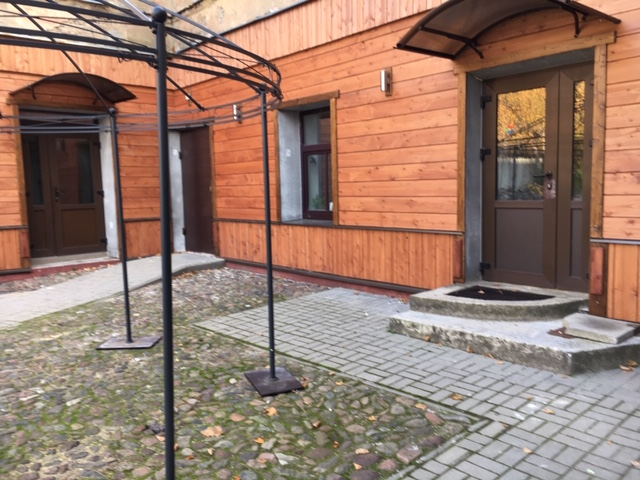 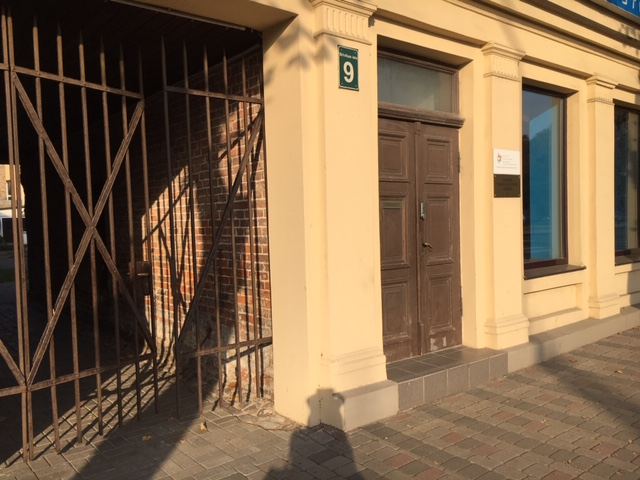 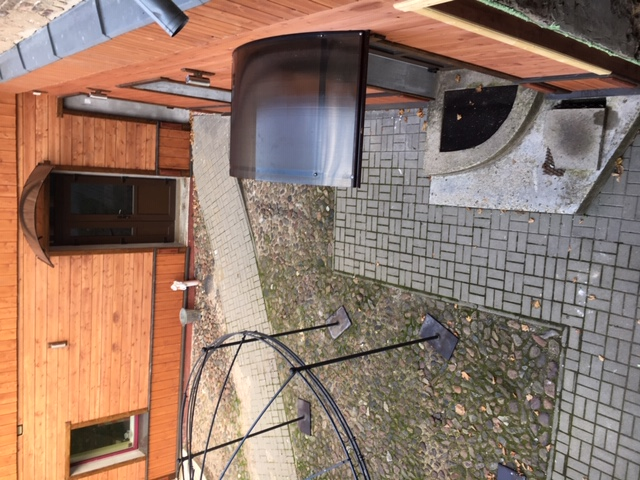 Brīvības iela 9, Liepāja, LV-3401
Darbības uzsākšana, veiktie soļi:
Ārpusģimenes aprūpes atbalsta centrs «Liepāja» LM tika reģistrēts 2018.gada 28.augustā;

Š.g. oktobra sākumā ir noslēgts līgums ar LM par pakāpenisku pakalpojumu nodrošināšanas uzsākšanu;

Š.g. 13.oktobrī ir uzsākta jauno audžuģimeņu apmācība, pēc jaunās sistēmas 50 ak.h.Sadarbībā ar Latvijas profesionāļiem esam izstrādājuši "Piecu soļu interaktīvās apmācības programma." jauno audžuģimeņu apmācīšanai;

Organizējam nepieciešamo 16h praksi, šobrīd sadarbībā ar Liepājas bērnu namu, esošajām audžuģimenēm;Ir uzsākta un turpinās jauno adoptētāju apmācība;

Š.g. septembrī un oktobrī noslēgtas vienošanās ar gandrīz visām audžuģimenēm, kas dzīvo Liepājas pilsētā, Rucavas, Aizputes, Durbes, Grobiņas, Vaiņodes, Skrundas, Pāvilostas, Nīcas, Priekules novados. Vienošanās slēgšana vēl turpinās ar dažām ģimenēm.
Noslēgtās vienošanās esam sareģistrējuši un sagatavojuši savu Datu bāzi ar audžuģimenēm, kuras dzīvo mūsu sadarbības novados;

Esam veikuši anketēšanu, kuras ģimenes interesējas par iespēju specializēties. Datu bāze bija nepieciešama, (jo centriem nav pieeja nekādām kopējām datu bāzēm/sistēmām), lai apkopotu informāciju par audžuģimenēm.

Š.g. novembra beigās, decembrī tiks rīkota atsevišķa tikšanās tām audžuģimenēm, kuras interesējas par iespēju specializēties, lai jau precīzāk runātu par specializācijām, prasībām, kārtību, apmācību u.t.ml.

Š.g. oktobra beigās tiks izplatīta informācija par centra oficiālo e-pastu un centra telefona nr.
2019.gads:
2019.gada sākumā tiek plānota pirmā 8h pilnveides apmācība audžuģimenēm par jaunajiem Audžuģimeņu noteikumiem.

Varēsim uzsākt organizēt atbalsta grupas - atbalsta grupas varēsim organizēt ārpus Liepājas atbalsta punktos, esam jau vienojušies ar Aizputi, Skrundu, esam atvērti sarunām...

Pakāpeniski varēsim uzsākt nodrošināt psihologa konsultācijas aizbildņiem, adoptētājiem. Konsultācijas varēsim nodrošināt arī ārpus Liepājas atbalsta punktos!

Plānots uzsākt regulārus sarunu vakarus potenciālajām audžuģimenēm, viesģimenēm, aizbildņiem, adoptētājiem.
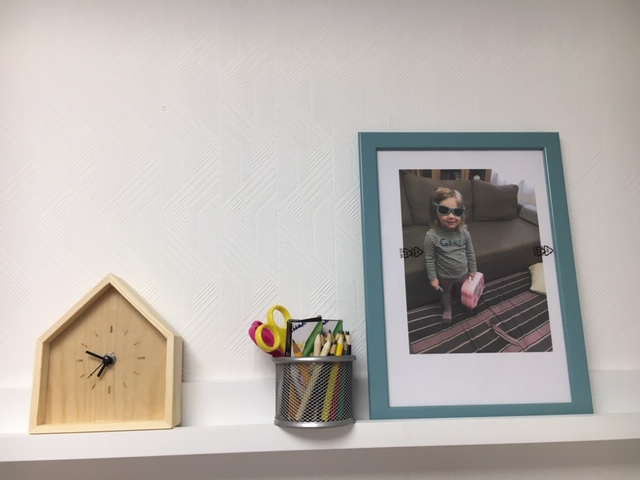 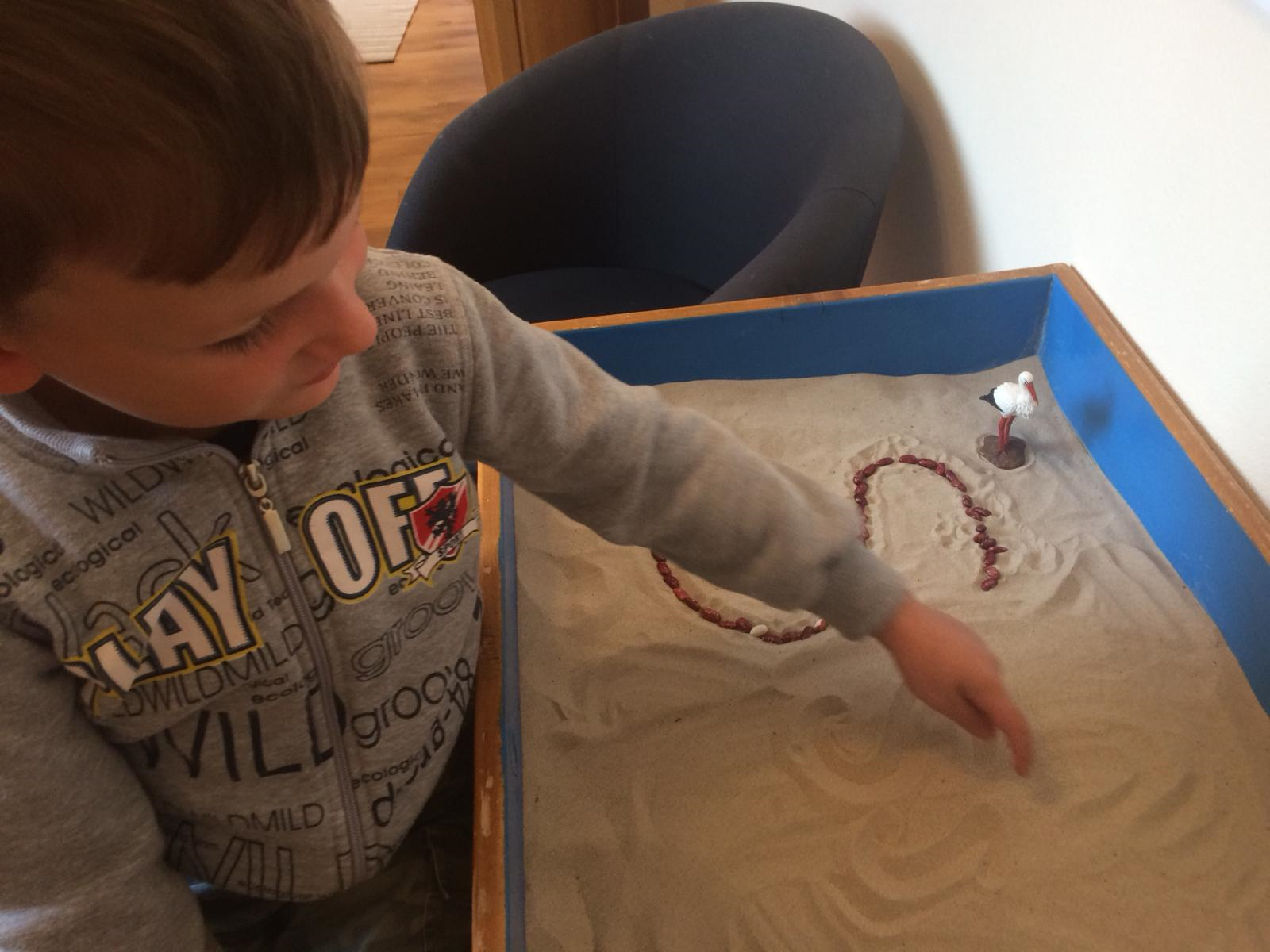 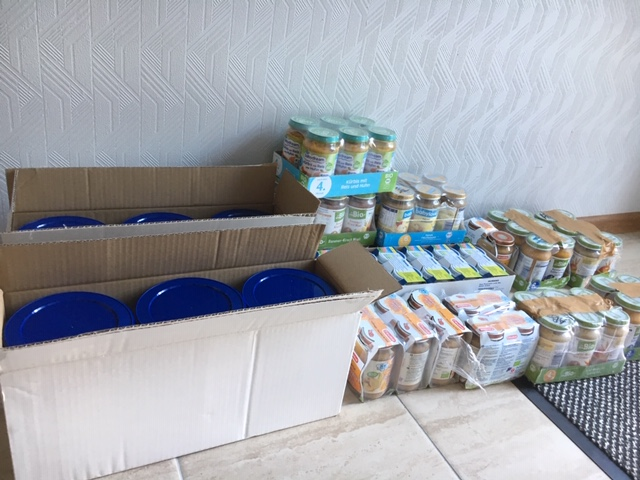 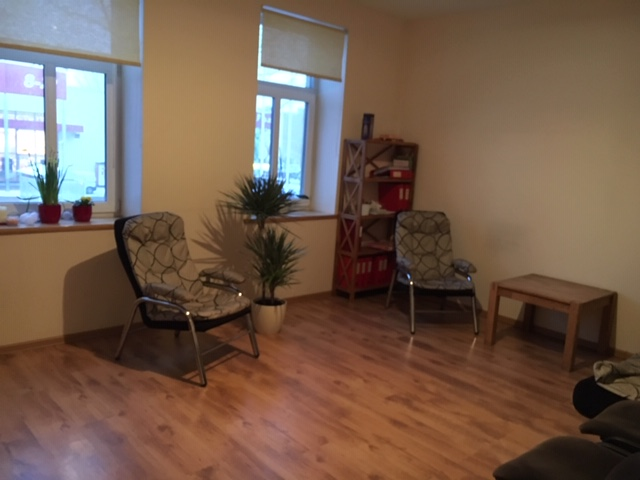 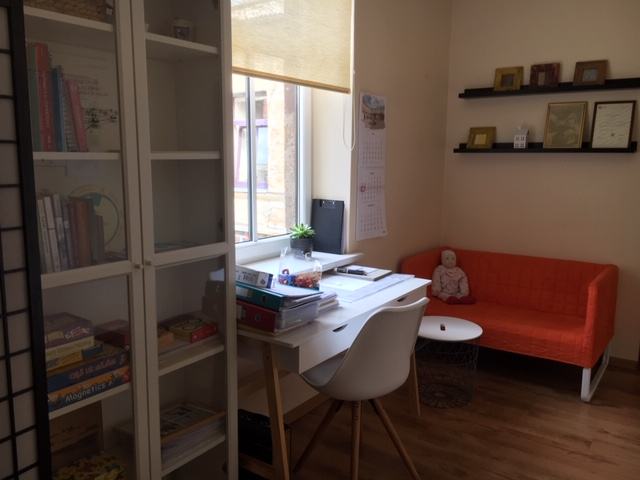 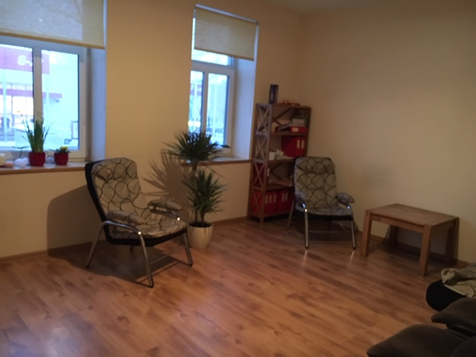 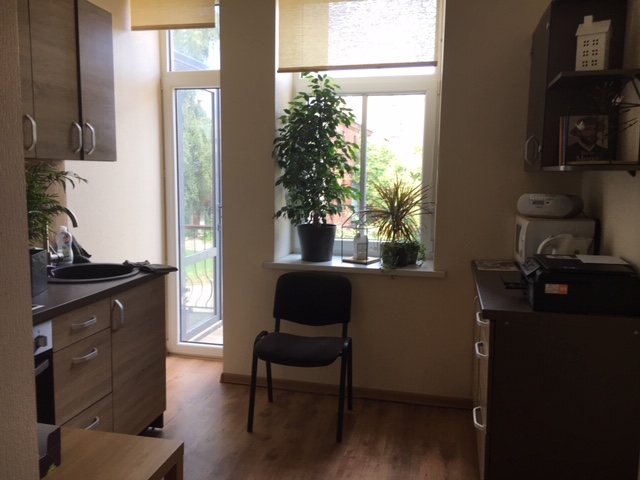 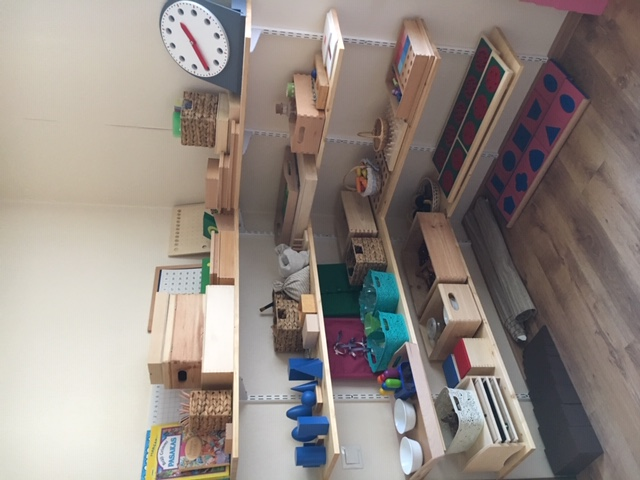 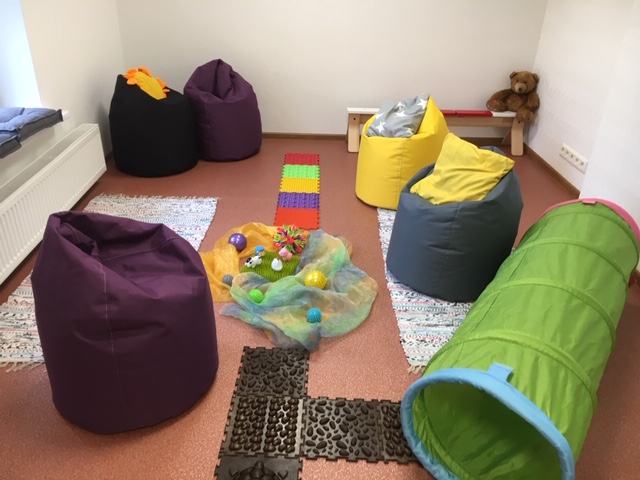 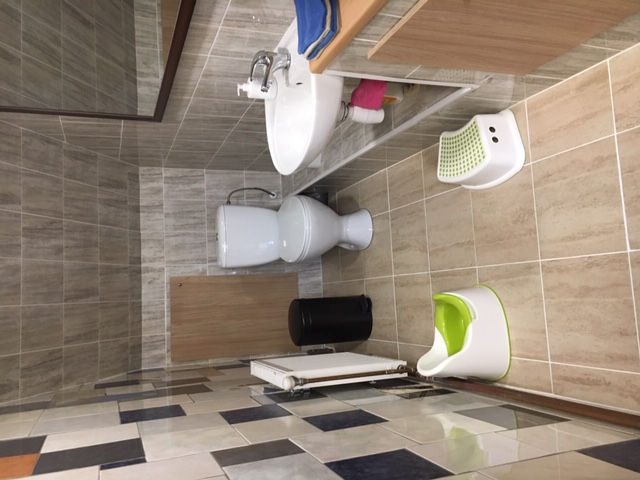 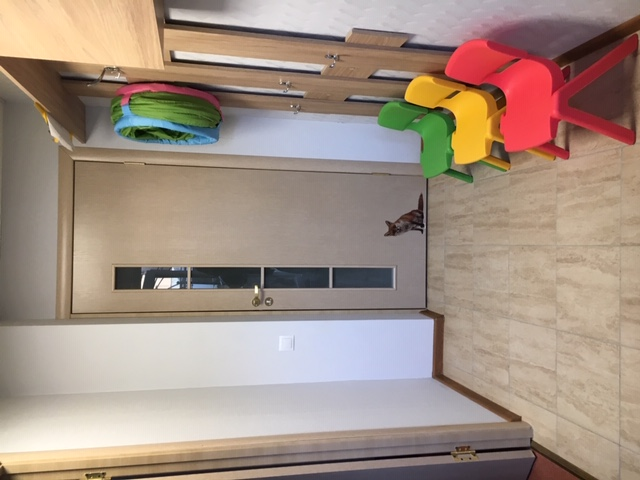 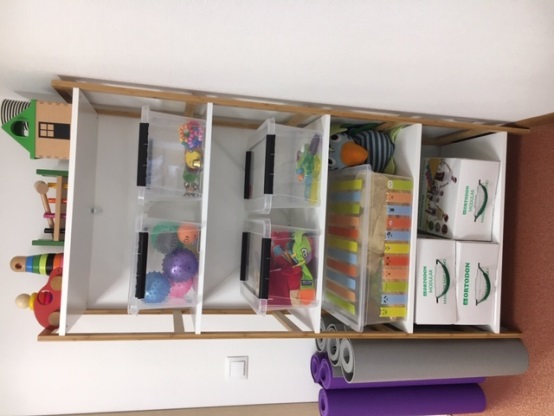 Speciālisti jau šobrīd: 
No š.g. oktobra pēdējās nedēļas darbu uzsāks atbalsta centra "Liepāja" sociālais darbinieks Ineta Jaunskalže - darbinieka pirmie uzdevumi būs tikties ar tām audžuģimenēm, ar kurām noslēgtas vienošanās un kurās ir tikko ievietots bērns/bērni - sniegt pirmo konsultāciju, pārrunājot situāciju, sastādīt atbalsta plānu ģimenei/bērnam. 
Šobrīd strādājām pie veidlapu izveides. 
Soc.darbinieks pakāpeniski iepazīsies ar visām audžuģimenē, ar kurām ir noslēgtas vienošanās, lai sadarbībā ar ģimeni sastādītu atbalsta/attīstības plānu.
No š.g. oktobra centram piesaistītais psihologs var sākt izvērtēt topošas audžuģimenes (ja tādas rodas) un sniegt atzinumu bāriņtiesām. Ja ir kāda ģimene, kas ir interesējusies - varam šo ģimeni/personu konsultēt, veikt skaidrojošo darbu, motivēt, veikt izpēti u.tml.
Varam pašvaldībās organizēt sarunu vakarus cilvēkiem, kurus interesē kļūt par audžuģimeni, aizbildni, adoptētāju, viesģimeni, līdzdarboties vēlas audžuģimeņu biedrība "Estere". 
Tiek komplektēta nākamā audžuģimeņu apmācības grupa Liepājā – 2018.gada janvārī
Paldies par uzmanību!